ONLINE INTERNATIONAL CONFERENCE 
“Good Governance and Anti-Corruption:  
Opportunities and Challenges in the Era of Digital Technology”
Blockchain for Anti-Corruption
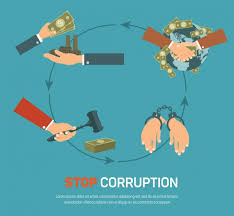 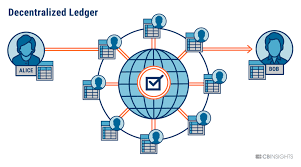 LE HUY HOA
BitCoin+ Vietnam Communities
www.facebook.com/lehuyhoa
1
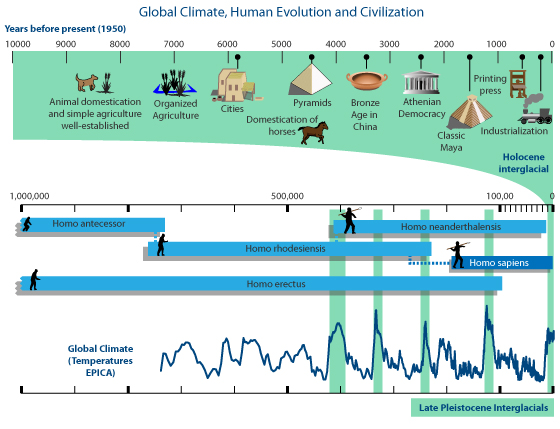 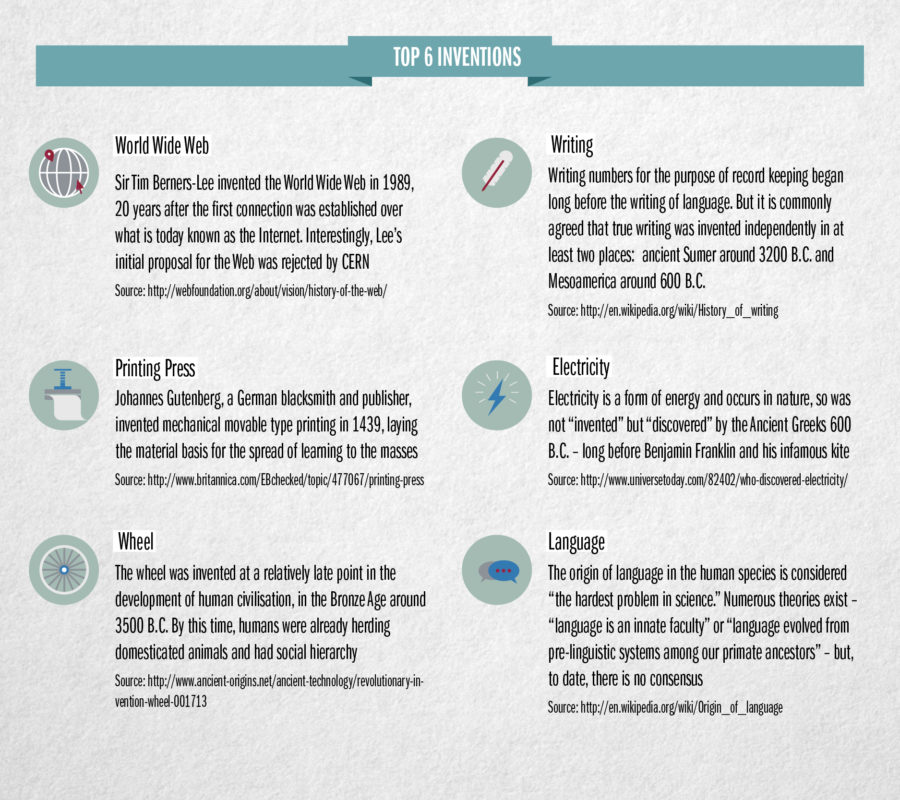 CONTENTS
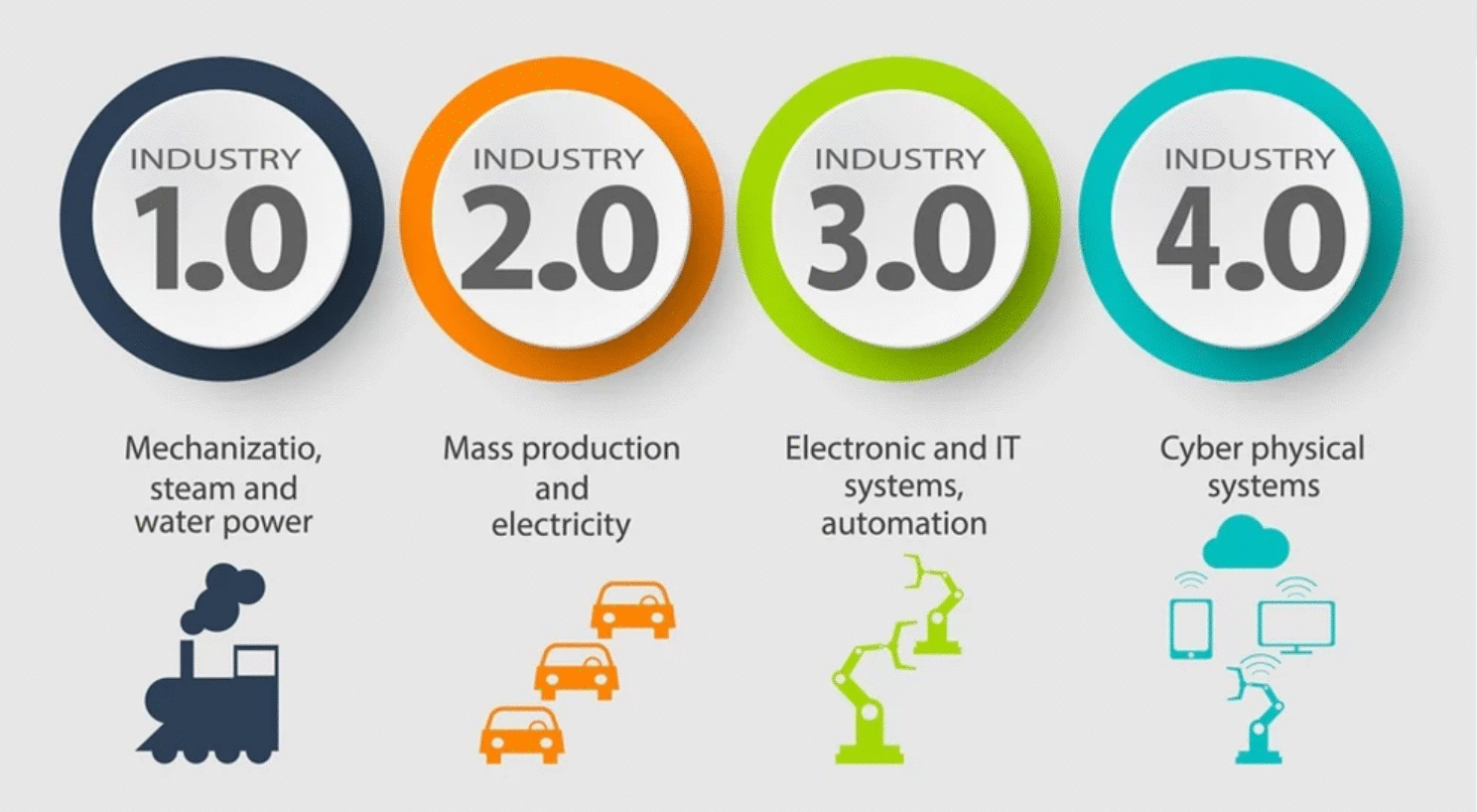 1. A new economy
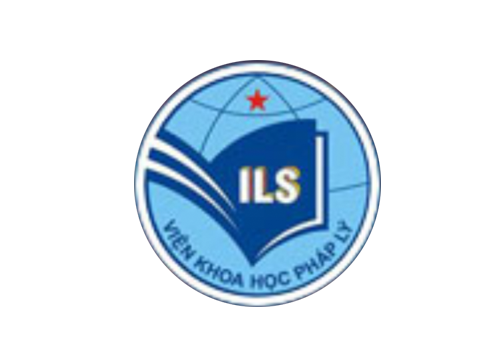 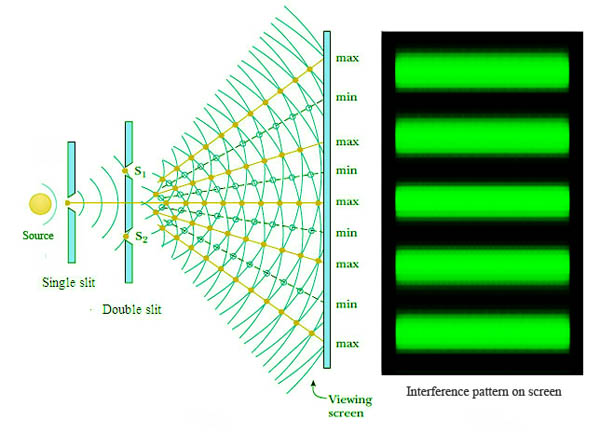 The application of scientific knowledge for practical purposes, especially in industry.
It can also be stated as the branch of knowledge dealing with engineering or applied sciences.
Machinery and devices developed from scientific knowledge
Technology
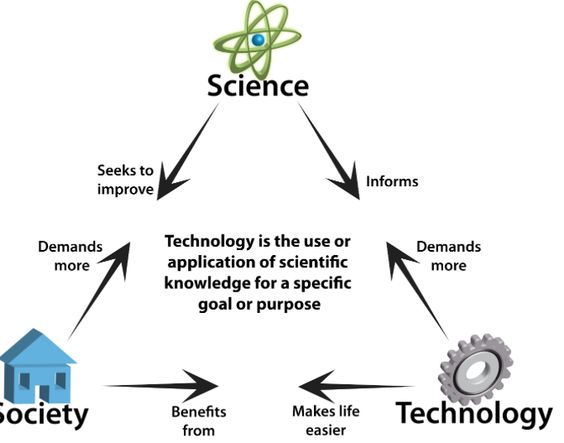 Industry 4.0–Technology revolution
“New ways in which technology becomes embedded within societies and even the human body.”
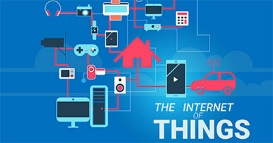 Internet of Things
Sharing Economy
Cyber
Physical
System
BioTech
3D Printing
Blockchain
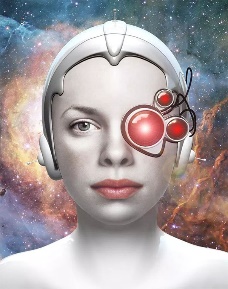 BigData
Artificial Intelligence
Nano
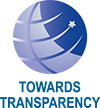 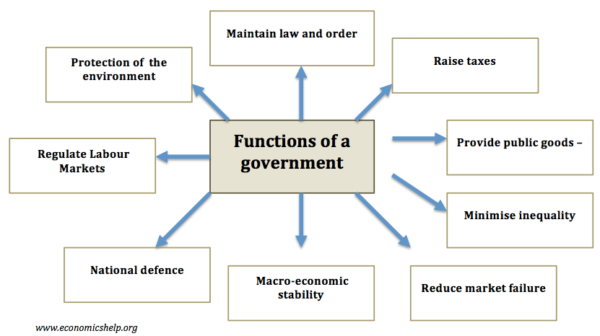 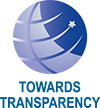 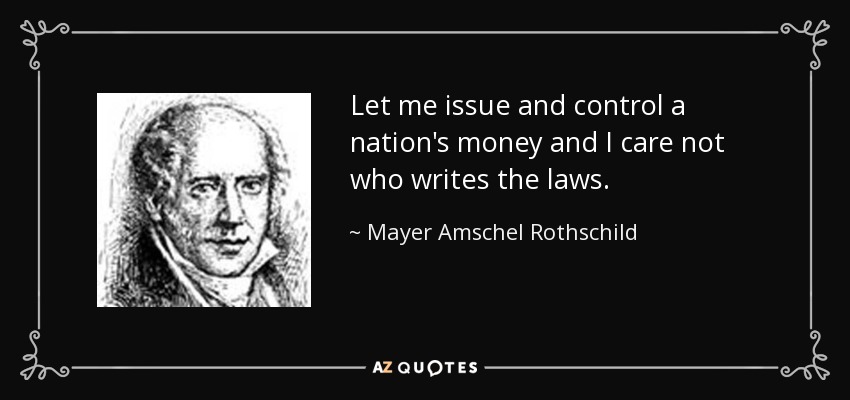 The role of currency in our society
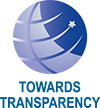 Money
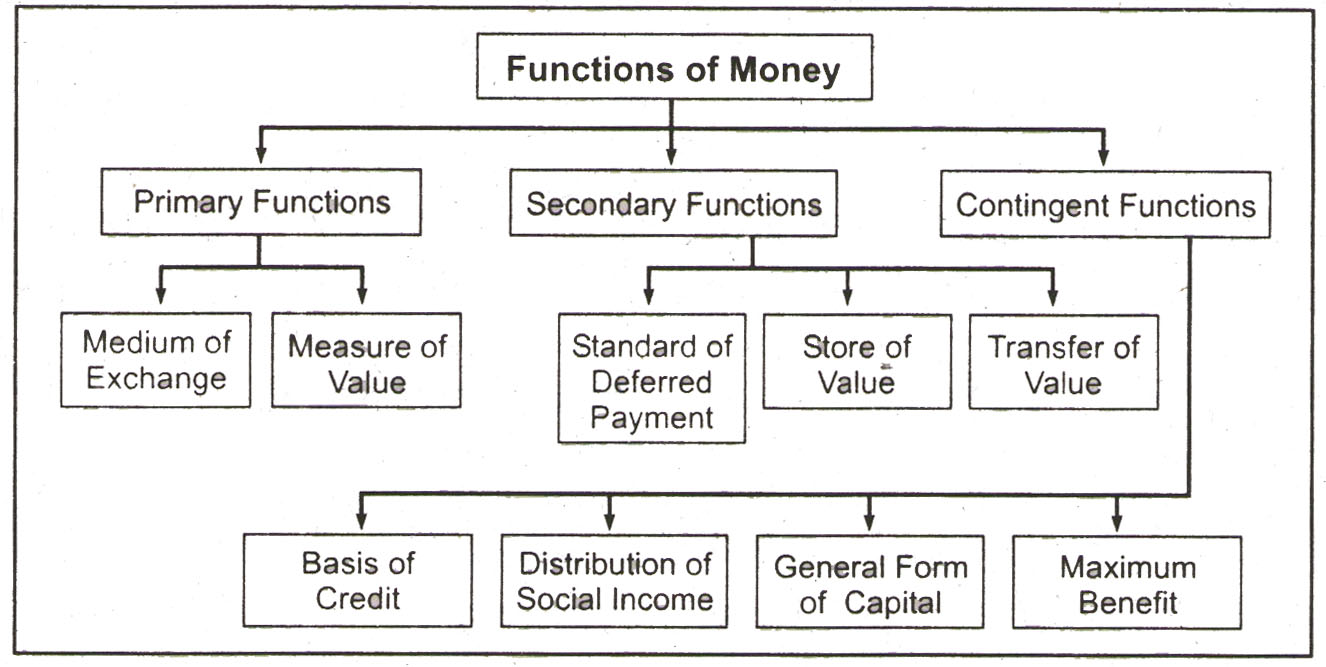 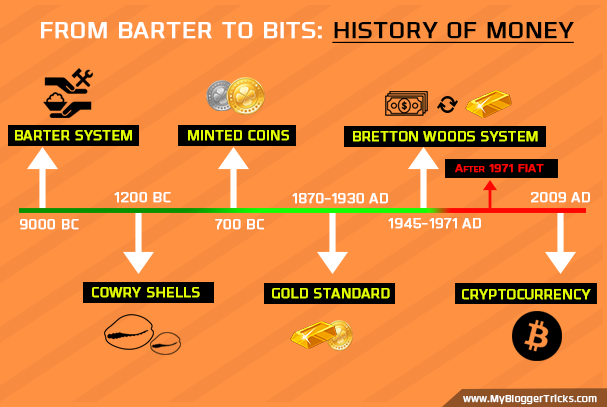 CONTENTS
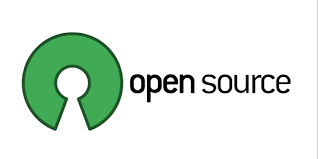 IN CODE WE TRUST
12
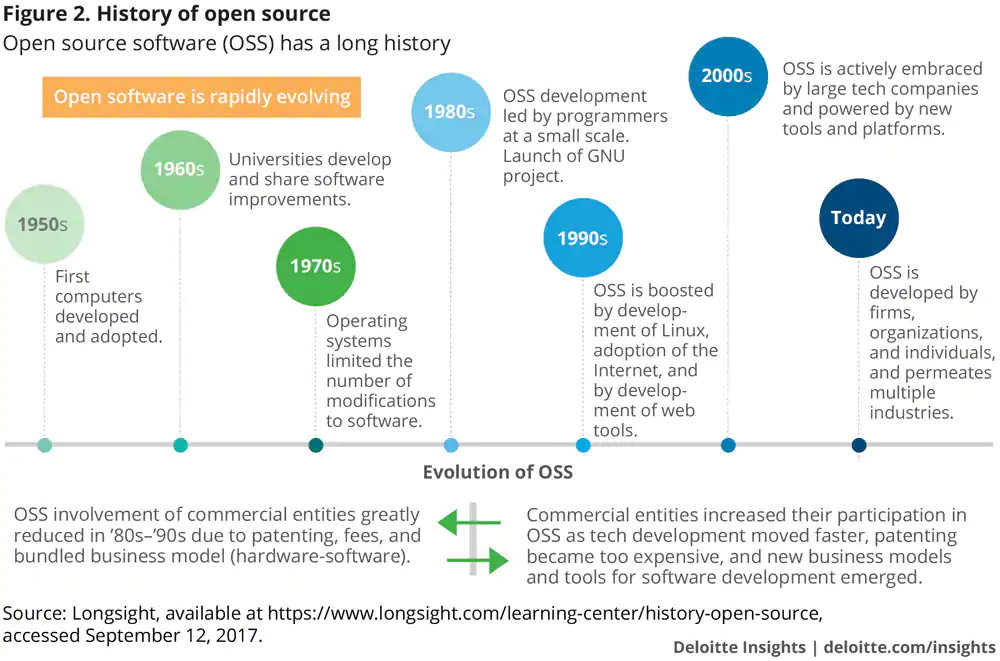 13
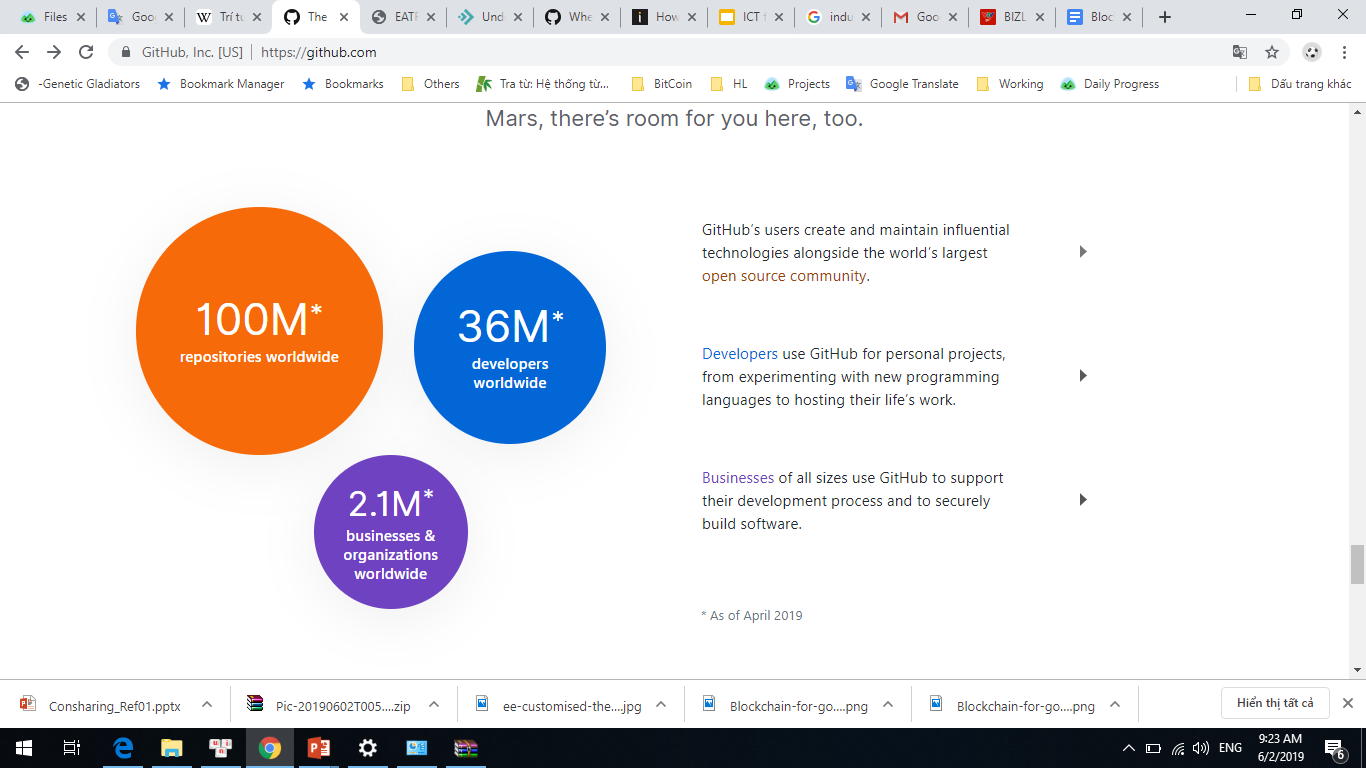 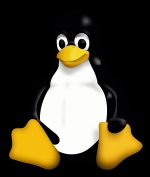 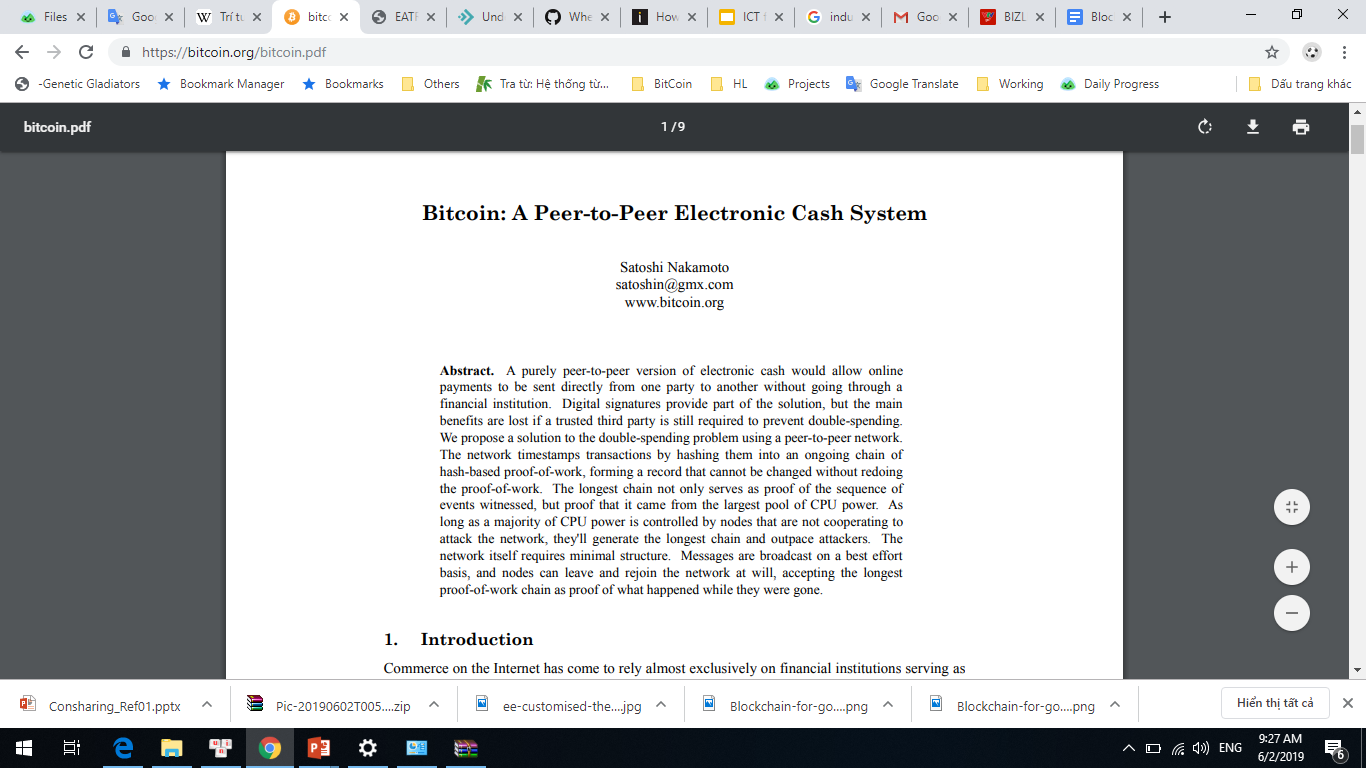 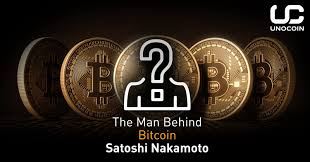 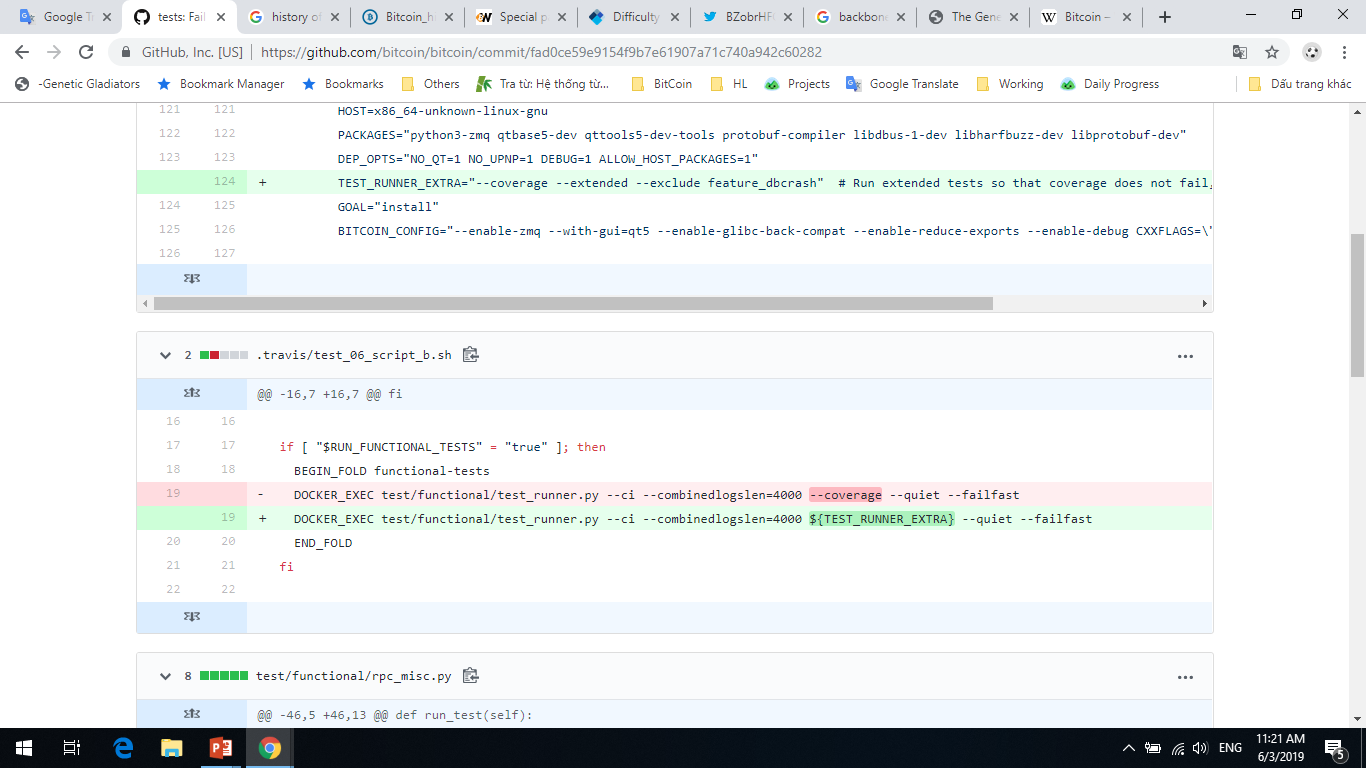 Bitcoin is an open source digital currency, a protocol, and a software that enables…
Instant peer to peer transactions
Worldwide payments
Fee by size of transaction data
And much more!
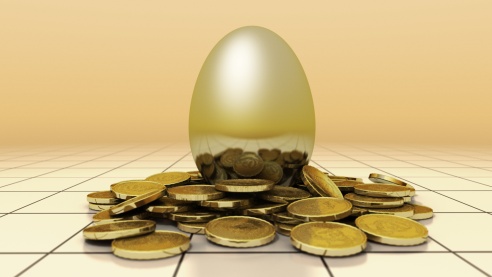 Source:  http://bitcoin.org
17
Bitcoin is an open source digital currency, a protocol, and a software that enables…
Trustless
Can't be faked, but it can be mined. 
Smart contract
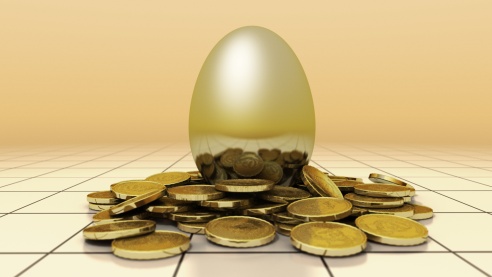 Source:  http://bitcoin.org
18
Bitcoin is an open source digital currency, a protocol, and a software that enables…
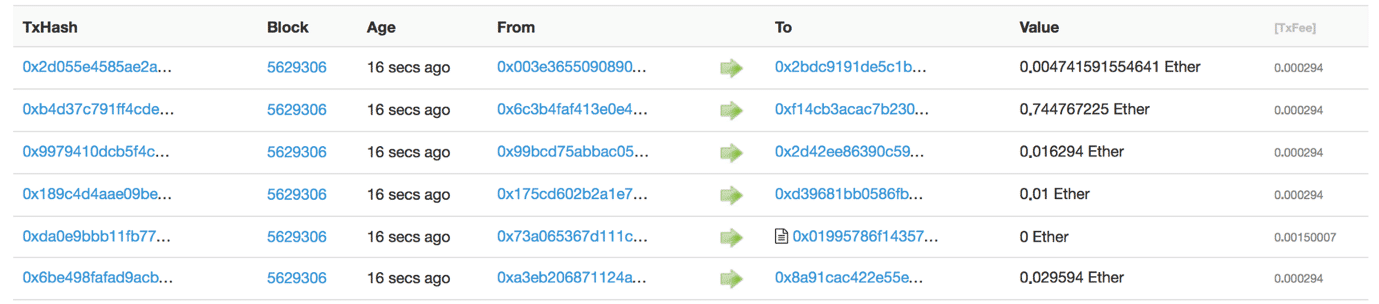 Source:  http://bitcoin.org
19
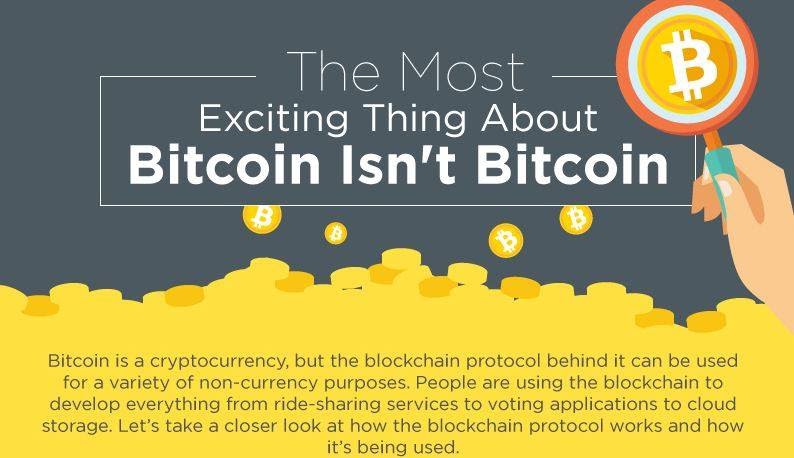 20
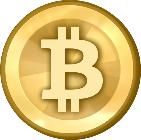 BlockChain
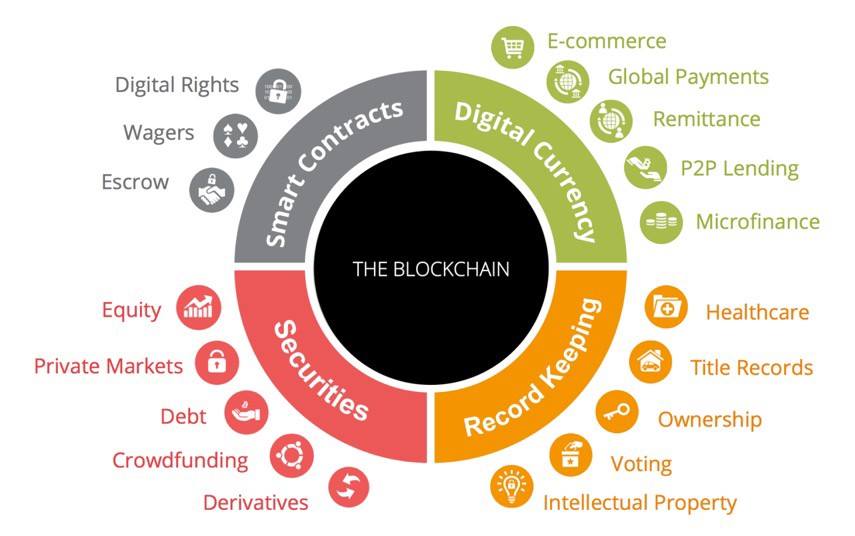 Open source
Distributed ledger
21
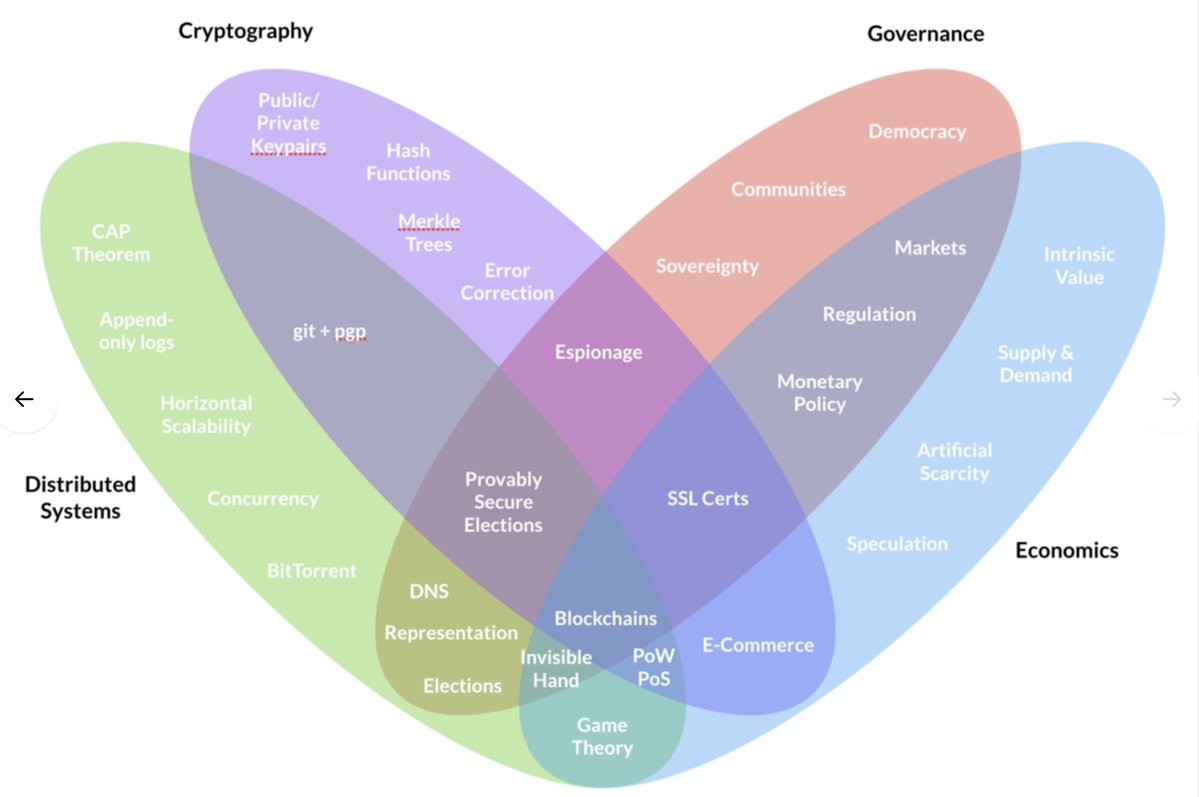 1. Concepts
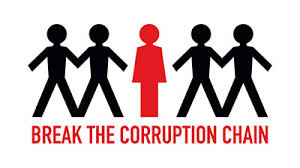 Blockchain
According to the World Economic Forum, blockchain may become the perfect solution to corruption within government processes.

Decentralized system makes it difficult for any larger organization to mask illicit transactions or processes that take place in the government.

The chain of blocks uses encryption and codes practically impossible to fraud since one block is linked to another, and to “break” one of them it would be necessary to break them all.
Source: https://medium.com/@Weltsys.en/blockchain-can-be-used-on-the-fight-against-corruption-86af9e8c5e17
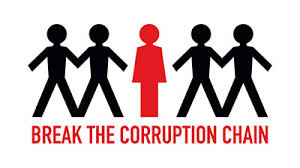 Blockchain
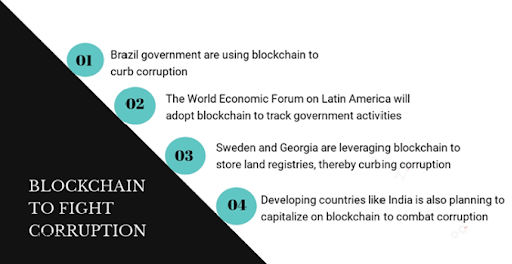 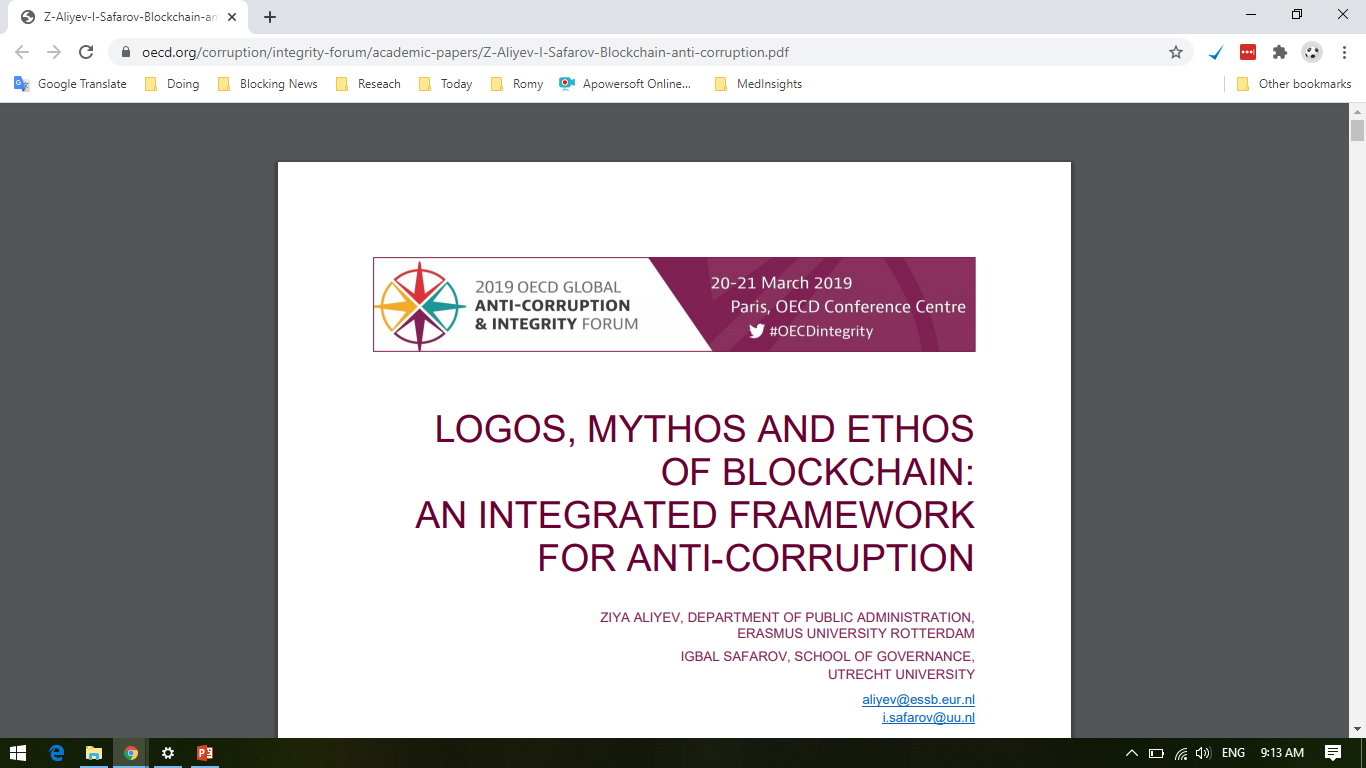 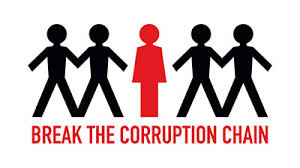 Blockchain
Framework
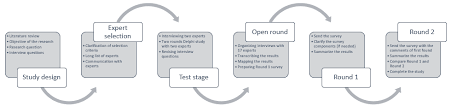 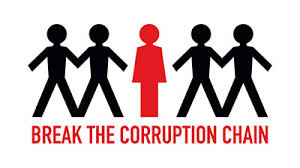 Blockchain
Thanks for watching!